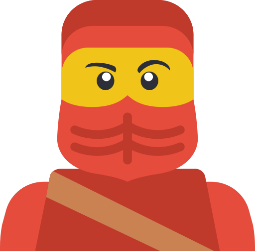 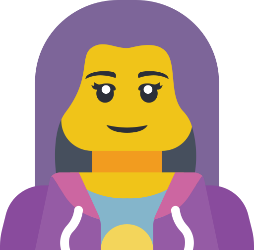 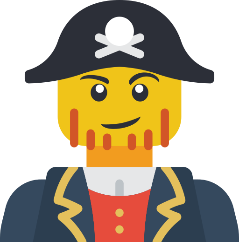 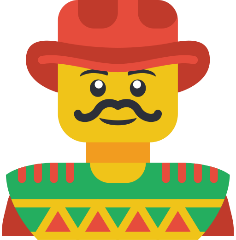 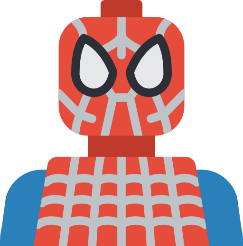 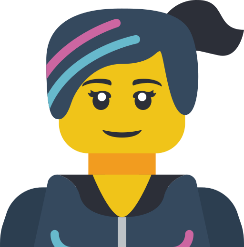 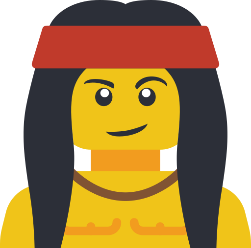 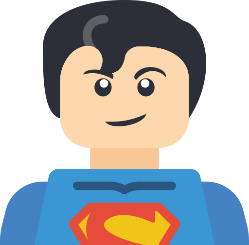 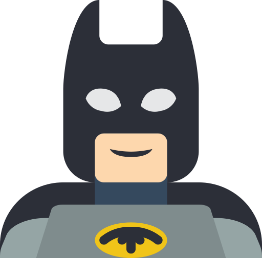 PULSA
MARCOS
ADRIANA
ANA
NICO
JORGE
SARA
HUGO
MARTINA
PABLO
MARTA
PULSA
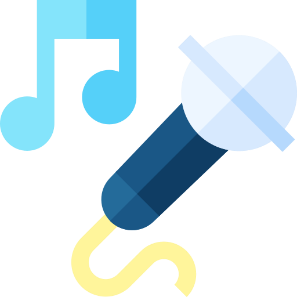 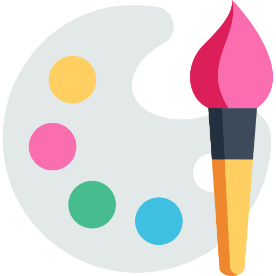 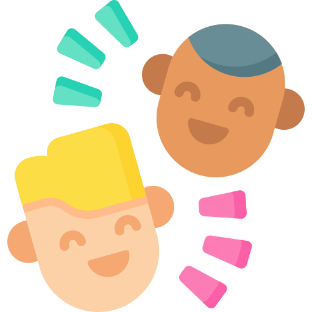 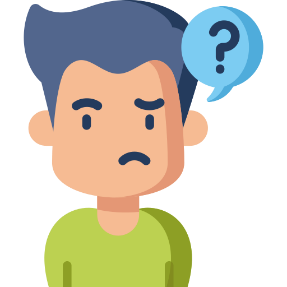 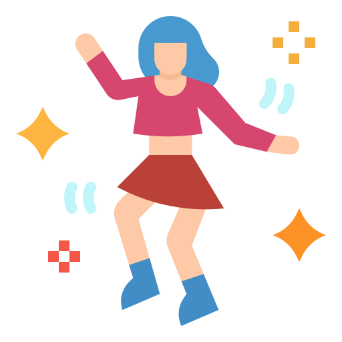 PULSA